Қазақстанның рәміздері.
Сөздік:
Ту – флаг                                        
Елтаңба – герб
Біздің – наш                          
Рәміздер – символика
Ортасында – по середине      
Пырақтар – крылатые кони
1-тапсырма. Мәтінді түсініп оқы.
Мен Қазақстан Республикасында тұрамын.   Қазақ-стан жері үлкен, әдемі.    Біздің Республикамыздың мемлекеттік рәміздері бар.   Олар: Ту, Елтаңба, Ән-ұран.   Ту төртбұрышты, көк және алтын түсті.  Орта-сында күн мен қыран бейнеленген.    Елтаңба да көк, алтын түсті.   Оның ортасында шаңырақ орналасқан. Екі жағынан пырақтар қанатымен көмкеріп тұр. Астында «Қазақстан» деген жазу бар.   Әнұранның авторы Жүмекен Нәжмиденов пен Нұрсұлтан Назарбаев.
2-тапсырма. Сөз тіркестерді     дауыстап айт.
Қазақстан Республикасында тұрамын.
Біздің Республикамыз.
Мемлекеттік рәміздері.
Көк және алтын түсті.
Шаңырақ орналасқан.
3-тапсырма. Сурет бойынша әңгімелеңдер.
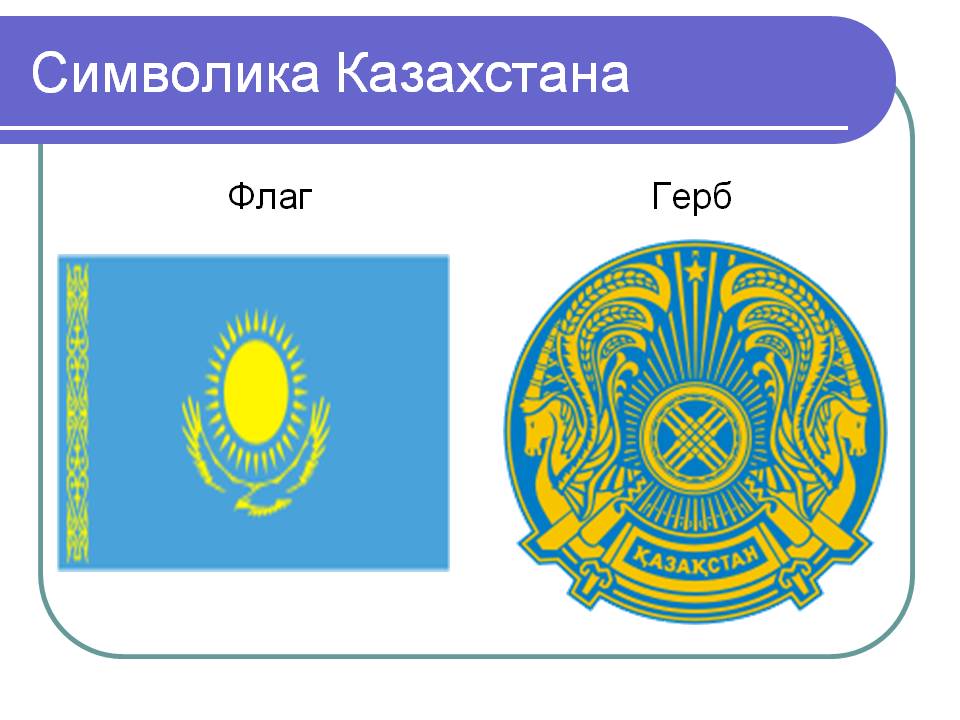 -   Бұл не?
-   Елтаңба және Тудың түсі қандай?
-   Герб пен Флаг қалай аталады?